NÚMERO
singular/plural
[Speaker Notes: Esta presentación en power point la podrás, de acuerdo con el currículum de cada grupo, trabajar vía cañón, televisión o pizarra digital interactiva. Esperamos que te sea muy útil.]
A
L
U
I
T
Z
X
E
A
C
T
I
N
O
O
N
C
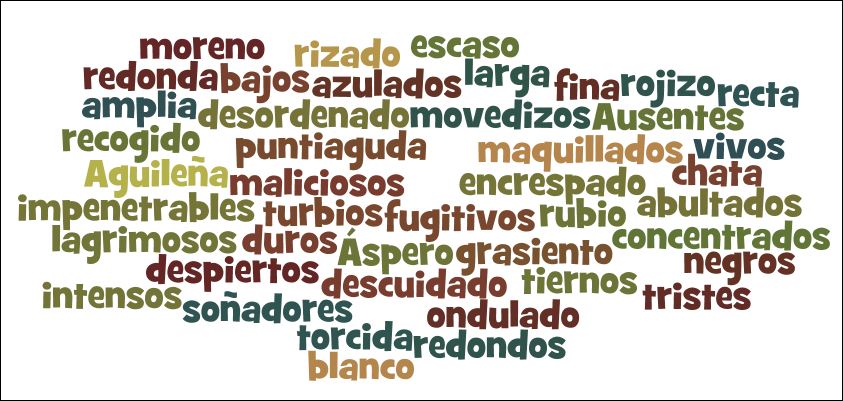 N
Ó
I
C
A
C
I
L
P
X
E
Fuente: Gramática de Español Paso a Paso
Singular/plural de los sustantivos y adjetivos
Singular/plural de los sustantivos y adjetivos
N
Ó
I
C
I
T
E
P
M
O
C
[Speaker Notes: Propón a los alumnos una competición. Habrá dos grupos.
Cada grupo contestará las respuestas del quiz sobre el tema en una hoja.

Después de lista la actividad, recoge las hojas y haz la corrección. Gana el grupo que acierte más respuestas.]
1.
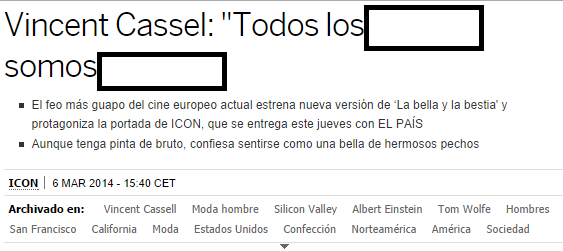 http://elpais.com/elpais/2014/03/05/icon/1394015998_584739.html
El plural de las palabras actor y actriz para llenar los huecos en la frase son...
¿?
[Speaker Notes: Respuesta: actor / actrices.]
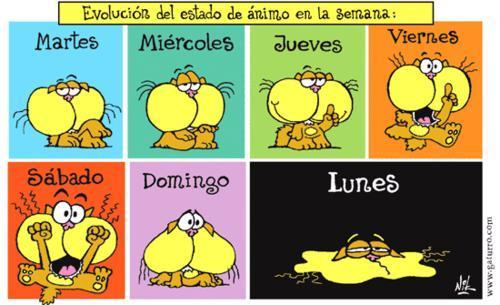 2.
Los días de la semana (excepto sábado y domingo) son sustantivos variables/invariables e identificamos si están en singular o plural a través del artículo/adjetivo.
¿?
[Speaker Notes: Respuesta: invariables/artículo]
3.
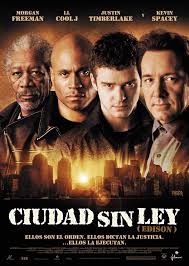 El plural del título de la película es...
¿?
http://precriticas.s3.amazonaws.com/archivos_imagenes_carteles_1_10507.jpg
[Speaker Notes: Respuesta: Ciudades sin leyes]
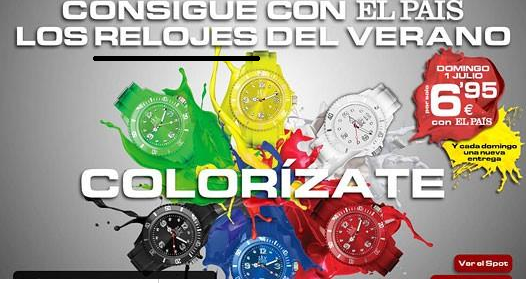 4.
http://www.periodistadigital.com/imagenes/2012/06/28/relojep_560x280.jpg
El singular de la palabra subrayada es...
¿?
[Speaker Notes: Respuesta: reloj]
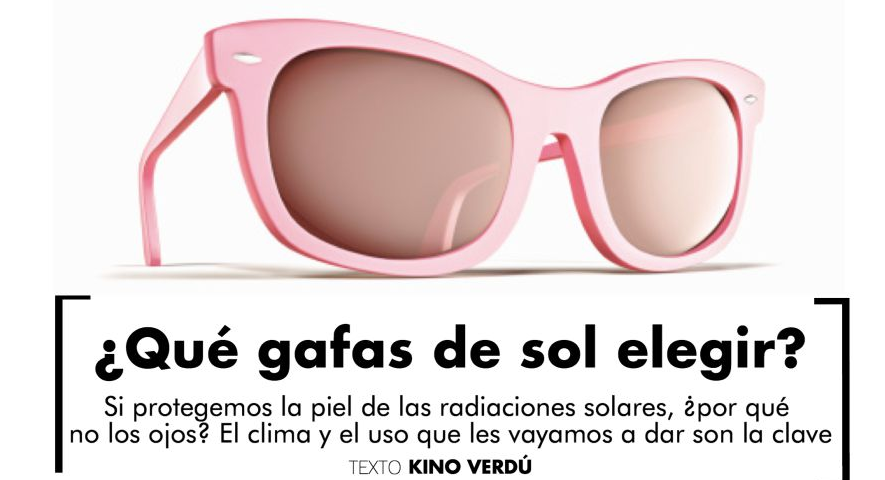 5.
http://elpais.com/elpais/2014/07/29/media/1406631261_726345.html
Identifica en el anuncio un sustantivo que no sufre variación de número.
¿?
[Speaker Notes: Respuesta: gafas.]
6.
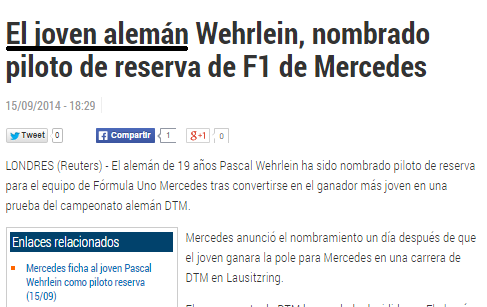 http://www.eleconomista.es/ecomotor/formula-1/noticias/6080407/09/14/El-joven-aleman-Wehrlein-nombrado-piloto-de-reserva-de-F1-de-Mercedes.html
El plural del fragmento subrayado es...
¿?
[Speaker Notes: Respuesta: Los jóvenes alemanes]
Respuestas
1. actor / actrices
2. invariables/artículo
3. Ciudades sin leyes
4. reloj
5. gafas
6. Los jóvenes alemanes
¡Gracias!
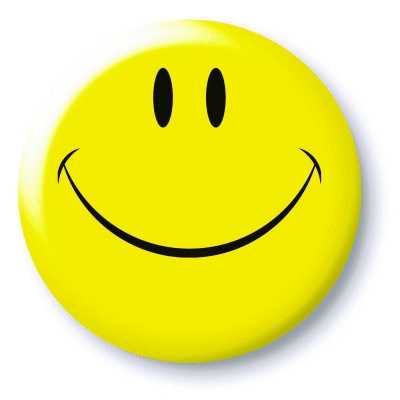